Containment of Conjunctive Queries on Annotated Relations
Todd J. Green
University of Pennsylvania
March 25, 2009@ ICDT 09, Saint Petersburg
The Need for Data Provenance
Many new database applications must track where data came from (as it is combined and transformed by queries, schema mappings, etc.): data provenance
Debugging schema mappings
Assessing data quality, trustworthiness
Computing probabilities
Enforcing access control policies
Preserving the scientific record
Must do this while also satisfying DBMS performance requirements and retaining compatibility with legacy systems
2
Challenge: Provenance May Affect Query Optimization
Query optimization strategies depend fundamentally on issues of query containment and equivalence
Query minimization, rewritings queries using materialized views, etc.
Well-known difference between set, bag semantics: consider
			 	Q(x,y) :– R(x,y)   	   	Q’(u,v) :– R(u,v), R(u,w)  
	Under set semantics, Q and Q’ are equivalent; under bag semantics, they are not!  (“redundant” join in Q’ affects output tuple multiplicities)
Issues pointed out in [Buneman+ 01], reiterated in [Buneman+ 08]
3
Contributions
We study containment and equivalence of conjunctive queries (CQs) and unions of conjunctive queries (UCQs), for provenance models captured by semiring-annotated relations:
Provenance polynomials (Orchestra system) [Green+ 07]
Why-provenance [Buneman+ 01]
Data warehousing lineage [Cui+ 01]
Trio system lineage [Das Sarma+ 08]
We give positive decidability results and complexity characterizations in (nearly) all cases
We show interesting connections with same problems under set semantics and bag semantics
4
Outline
Semiring-annotated relations (K-relations)
Bounds based on semiring homomorphisms
Results for provenance polynomials
Overview of other results
5
A Unifying Framework for Data Provenance:Semiring Annotated Relations [Green+ PODS 07]
Basic idea: annotate source tuples with tuple ids, combine and propagate during query processing
Abstract “+” records alternative use of data (union, projection)
Abstract “¢” records joint use of data (join)
Yields space of annotations K
K-relation: a relation whose tuples are annotated with elements from K
Notation: R(t) means annotation of t in K-relation R
6
Combining Annotations in Queries
A
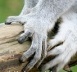 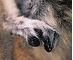 B
source tuples
annotated with tuple ids from K
C
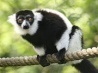 D
7
Combining Annotations in Queries
Union of conjunctive queries (UCQ)
E(name, color)   :– 
     B(id, “hand color”, color),
     C(id, species,_), D(species, name)
A
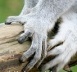 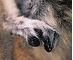 B
r
join
C
r¢s¢u
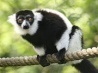 s
E
D
u
Operation x¢y means joint use of data annotated by x and data annotated by y
8
Combining Annotations in Queries
Union of conjunctive queries (UCQ)
E(name, color)   :– 
     B(id, “hand color”, color),
     C(id, species,_), D(species, name)
A
p
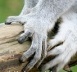 q
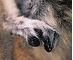 E(name, color)   :– 
     A(id, species,_, “hand color”, color), 
     D(species, name)
B
C
E
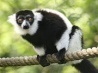 p¢u
p¢u
q¢u
D
u
Operation x¢y means joint use of data annotated by x and data annotated by y
9
Combining Annotations in Queries
Union of conjunctive queries (UCQ)
E(name, color)   :– 
     B(id, “hand color”, color),
     C(id, species,_), D(species, name)
A
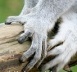 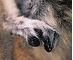 E(name, color)   :– 
     A(id, species,_, “hand color”, color), 
     D(species, name)
B
C
E
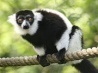 p¢u + q¢u
p¢u
q¢u
D
Operation x+y means alternate use of data annotated by x and data annotated by y
10
What Properties Do K-Relations Need?
DBMS query optimizers choose from among many plans, assuming certain identities:
union is associative, commutative
join associative, commutative, distributive over union
projections and selections commute with each other and with union and join (when applicable)
Equivalent queries should produce same provenance!
Proposition [Green+ 07].  Above identities hold for positive relational algebra queries on K-relations iff (K, +, ¢, 0, 1) is a commutative semiring
11
What is a Commutative Semiring?
An algebraic structure (K, +, ¢, 0, 1) where:
K is the domain
+ is associative, commutative with 0 identity
¢ is associative, commutative with 1 identity
¢ is distributive over +
 8 a 2 K, a ¢ 0 = 0 ¢ a = 0
	(unlike ring, no requirement for additive inverses)
Big benefit of semiring-based framework: one framework unifies many database semantics
12
Semirings Unify Commonly-Used Database Semantics
Standard database models:
Incomplete/probabilistic data:
Also ranked query models, dissemination policies, ...
13
Semirings Unify Provenance Models
X a set of indeterminates, can be thought of as tuple ids
14
A Hierarchy of Provenance
Example: 2p2r + pr + 5r2 + s
most informative
N[X]
drop coefficients
p2r + pr + r2 + s
drop exponents
3pr + 5r + s
Trio(X)
B[X]
drop both exp. and coeff.
         pr + r + s
Why(X)
apply absorption
(pr + r ´ r)
r + s
collapse terms
prs
Lin(X)
PosBool(X)
least informative
non-zero?
 true
B
A path downward from K1 to K2 indicates that there exists a surjective semiring homomorphism h : K1  K2
15
What Does Query Containment Mean for K-Relations?
Notion of containment based on natural order for K: 
				a ≤K b   iff   exists c   s.t.  a + c = b
When this is a partial order, call K naturally ordered; all semirings considered here are naturally ordered
Lift to K-relations:
				R ≤K R’   iff   for all tuples t   R(t) ≤K R’(t)
For K = B (set semantics), this is set-containment
For K = ℕ (bag semantics), this is bag-containment
For K = PosBool(X), this is logical implication
Queries on K-relations: say that Q is K-contained in Q’ iff for all K-relations R, Q(R) ≤K Q’(R)
16
Provenance Hierarchy and Query Containment
strongest notion of containment
most informative
N[X]
Trio(X)
B[X]
any K
(positive K)
Why(X)
N
Lin(X)
PosBool(X)
weakest notion  of containment
B
least informative
A path downward from K1 to K2 also indicates that for UCQs Q1, Q2, if Q1 is K1-contained in Q2, then Q1 is K2-contained in Q2
17
Prov. Hierarchy and Query Containment (2)
Provenance hierarchy tells us something about relative behavior of K-containment for various K
Doesn’t tell us which implications are strict; we’d also like to know whether containment/equivalence is even decidable!
One case already known:
	Theorem [Grahne+ 97].  If K is a distributive lattice, then for UCQs Q,Q’, Q is K-contained in Q’ iff Q is set-contained in Q’
Distributive lattices are between PosBool(X) (for c-tables) and B in previous slide
Other examples: dissemination policies, prob. event tables, ...
18
Summary: Logical Implications of Containment/Equivalence
N
N[X]
B[X]
N[X]
Trio(X)
Why(X)
Trio(X)
B[X]
B[X]
N[X]
B[X]
N[X]
N
Why(X)
Why(X)
Trio(X)
Why(X)
Trio(X)
Lin(X)
Lin(X)
Lin(X)
Lin(X)
N
N
PosBool(X)
B
PosBool(X)
B
PosBool(X)
B
PosBool(X)
B
CQs, cont.
CQs, equiv.
UCQs, cont.
UCQs, equiv.
“K1       K2” indicates that for CQs (UCQs), K1 cont. (equiv.) implies K2 cont. (equiv.)

All implications not marked “        ” are strict.   Red arrows are from [Grahne+ 97].
19
[Speaker Notes: Diamond shape?  Also point out: this is another measure of expressiveness of provenance models.  Point out that N-equivalence of UCQs implies everything else (hence commercial DBMS optimizations OK for K-relations)]
Summary: Logical Implications of Containment/Equivalence
N
N[X]
B[X]
N[X]
CQs separating the various notions of K-containment:
Trio(X)
Why(X)
Trio(X)
B[X]
B[X]
N[X]
B[X]
N[X]
other examples
...other examples...
other examples
Q(u)	:– 	R(u,v), R(u,w) 
  Q’(x) 	:– 	R(x,y)

Q is Lin(X)-contained in Q’, but 
Q is not bag-contained in Q’
N
Why(X)
Why(X)
Trio(X)
Why(X)
Trio(X)
Q(x,y) 	:– 	R(x,y)
 Q’(u,v)	:– 	R(u,v), R(u,w)

Q is set-contained in Q’, but 
Q is not Lin(X)-contained in Q’
Lin(X)
Lin(X)
Lin(X)
Lin(X)
N
N
PosBool(X)
B
PosBool(X)
B
PosBool(X)
B
PosBool(X)
B
CQs, cont.
CQs, equiv.
UCQs, cont.
UCQs, equiv.
“K1       K2” indicates that for CQs (UCQs), K1 cont. (equiv.) implies K2 cont. (equiv.)

All implications not marked “        ” are strict.   Red arrows are from [Grahne+ 97].
20
[Speaker Notes: Diamond shape?  Also point out: this is another measure of expressiveness of provenance models.  Point out that N-equivalence of UCQs implies everything else (hence commercial DBMS optimizations OK for K-relations)]
Summary: Logical Implications of Containment/Equivalence
N
N[X]
B[X]
N[X]
bag semantics
Trio(X)
Why(X)
Trio(X)
B[X]
B[X]
N[X]
B[X]
N[X]
Bag-equivalence of UCQs implies K-equivalence for provenance models 
(in fact, bag-equivalence implies K-equivalence for any K)
N
Why(X)
Why(X)
Trio(X)
Why(X)
Trio(X)
Lin(X)
Lin(X)
Lin(X)
Lin(X)
N
N
PosBool(X)
B
PosBool(X)
B
PosBool(X)
B
PosBool(X)
B
CQs, cont.
CQs, equiv.
UCQs, cont.
UCQs, equiv.
“K1       K2” indicates that for CQs (UCQs), K1 cont. (equiv.) implies K2 cont. (equiv.)

All implications not marked “        ” are strict.   Red arrows are from [Grahne+ 97].
21
[Speaker Notes: Diamond shape?  Also point out: this is another measure of expressiveness of provenance models.  Point out that N-equivalence of UCQs implies everything else (hence commercial DBMS optimizations OK for K-relations)]
Tools for Main Results: Containment Mappings, Canonical Databases
Theorem [Chandra&Merlin 77].  For CQs Q, Q’, following are equivalent:
 Q is (set-)contained in Q’
 Q(can(Q)) ⊆ Q’(can(Q))     where can(Q) is canonical database for Q 
 There is a containment mapping h : vars(Q)  vars(Q’)

	Most of our results follow this template, with two key differences:
We use provenance-annotated canonical databases:
		     e.g.,   	Q(x,y) :– R(x,z), R(z,y)			canN[X](Q)  is    R =
We use variations of containment mappings 
 	e.g., exact containment mapping: a containment mapping h : vars(Q)  vars(Q’) that induces a bijection between atoms of Q and atoms of Q’
22
N[X]-Containment/Equivalence of CQs
Natural order for N[X]: monomial-wise comparison of coefficients
	e.g., 	p2 ≤N[X] 2p2 + pq	  but 	p2 ≰N[X] p3
Theorem.  For CQs Q, Q’,  the following are equivalent:
 Q is N[X]-contained in Q’
 Q(canN[X](Q)) ≤N[X] Q’(canN[X](Q)) 
 There is an exact containment mapping h : vars(Q)  vars(Q’)
and checking containment is NP-complete
Corollary.  Q and Q’ are N[X]-equivalent iff they are isomorphic (and checking equivalence is graph isomorphism-complete)
23
N[X]-Containment/Equivalence of UCQs
Theorem.  For UCQs Q,Q’, if Q is not N[X]-contained in Q’, then there is a small counterexample, i.e., an N[X]-relation R s.t.
Size of R (tuples and their annotations) polynomial in |Q| + |Q’|
Q(R) ≰N[X] Q’(R)
	Corollary. N[X]-containment of UCQs is in PSPACE
Exact complexity: don’t know!
	Theorem.  For UCQs Q,Q’, Q is N[X]-equivalent to Q’ iff Q and Q’ are isomorphic (and checking is again graph isomorphism-complete)
24
Highlights of Other Results
Why(X) and Trio(X): CQ containment based on onto containment mappings
Lin(X): CQ containment based on covering containment mappings
These kinds of containment mappings have been used before, for checking bag-containment of CQs [Chaudhuri&Vardi 93]!
Decidability of this problem: open
But, onto containment mappings sufficient for bag-containment
And, covering containment mappings necessary for bag-containment
Hence for CQs, Why(X)/Trio(X)-containment and Lin(X)-containment “sandwich” bag-containment
25
N[X]-Equivalence and Bag-Equivalence
Theorem. For UCQs, N[X]-equivalence is the same as bag-equivalence
Proof idea.  For polynomials A, B in N[X], we have A = B  iff                     for all valuations ν : X  N, Evalν(A) = Evalν(B)
We have used this idea in another ICDT 09 paper; and results there for Z-relations also hold for Z[X]-relations
A fact used in Orchestra system @ Penn for optimizing change propagation with provenance
26
Summary: Complexity of Checking Containment/Equivalence of CQs/UCQs
Bold type indicates results of this paper

“NP” indicates NP-complete, “GI” indicates graph isomorphism-complete 

NP-complete/GI-complete considered “tractable” here
 Complexity in size of query; queries small in practice
27
Related Work on Query Containment
Set semantics [Chandra&Merlin 77], [Sagiv&Yannakakis 80], ...
Bag, bag-set semantics [Lovász 67], [Chaudhuri&Vardi 93], [Ioannidis&Ramakrishnan 95], [Cohen+ 99], [Jayram+ 06], ...
Label systems of [Ioannidis&Ramakrishnan 95]: similar in spirit to K-relations
Bilattice-annotated relations [Grahne+ 97], parametric databases [Lakshmanan&Shiri 01]
Also similar in spirit to K-relations
Minimal-witness why-prov. [Buneman+ 01], where-prov. [Tan 03]
Z-relations/Z[X]-relations [Green+ 09]
28
Conclusion
When optimizers rewrite queries, the provenance of query answers may change!  This paper helps us understand how.
We have given positive decidability results and complexity characterizations for CQ/UCQ containment/equivalence on various kinds of provenance-annotated databases
For optimizations common in commercial DBMSs (i.e., those compatible with bag semantics), we have shown that they imply no change in provenance
29
Open Problems for Future Work
Decidability of Trio(X)-containment of UCQs?
Exact complexity of N[X]-containment of UCQs? (GI-hard, in PSPACE)
Complexity when UCQs are represented as positive relational algebra queries (exponentially more concise than UCQs)?
30